Voeding Melkvee:Mineralen en spoorelementen
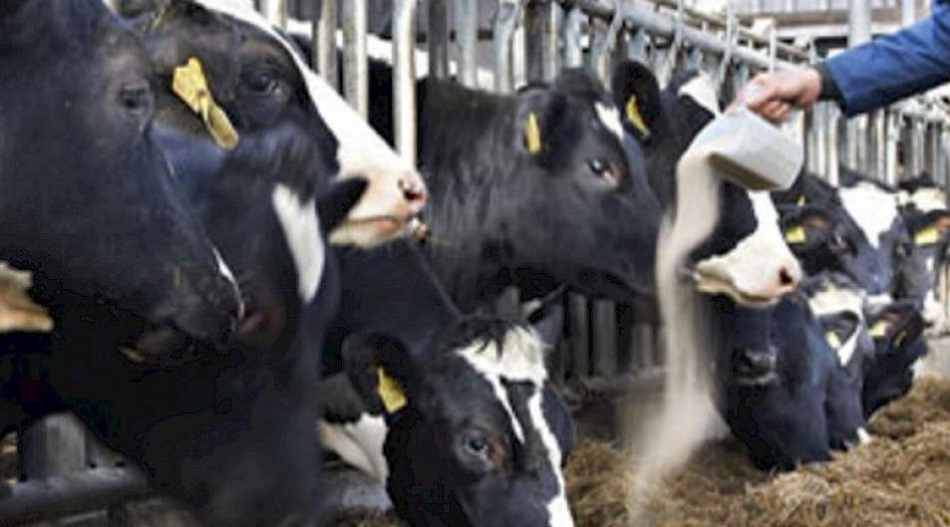 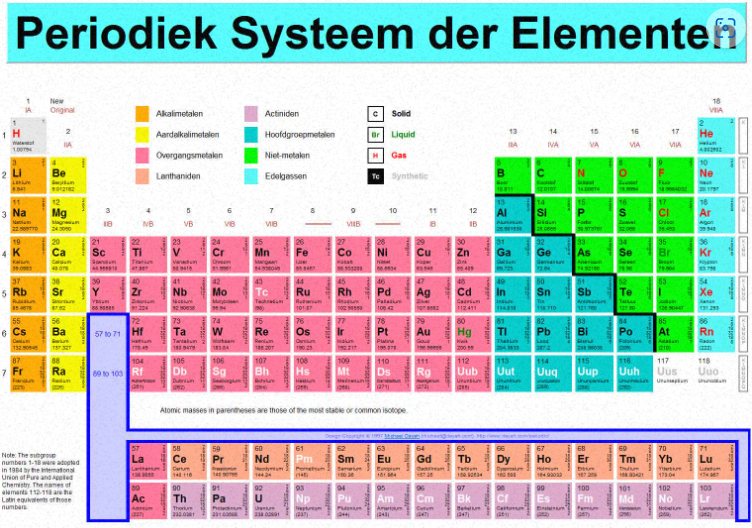 Mineralen en spoorelementenWaar hebben we het over?
Mineralen: 				Spoorelementen:
Calcium 		Ca		Koper		Cu	
Fosfor		P		Kobalt	Co
Magnesium 	Mg		Jodium	J
Natrium		Na		Zink		Zn
Kalium		K		Mangaan	Mn
Chloor		Cl		IJzer		Fe
Zwavel 		S		Selenium	Se
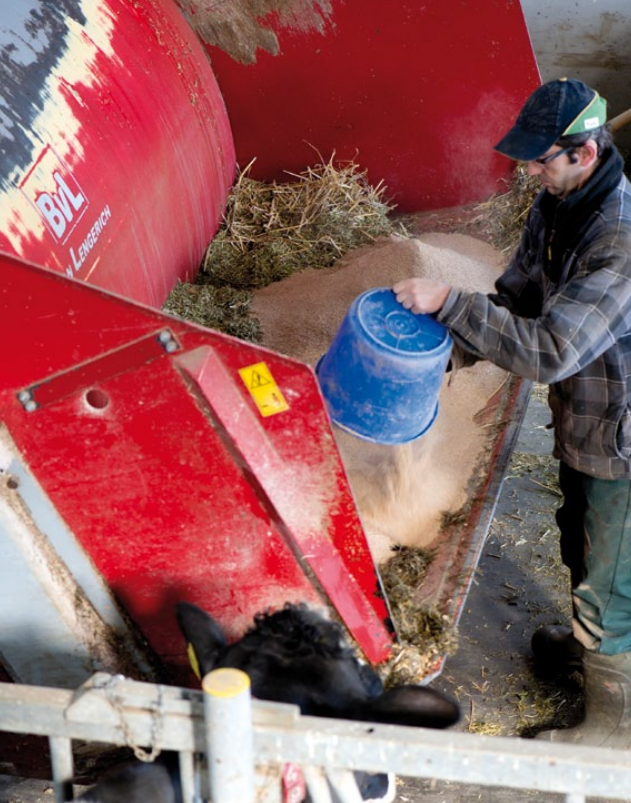 Mineralen en spoorelementenWaar hebben we het over?
Mineralen:
Koe heeft “veel”  nodig en zijn “veel”  aanwezig in voeders
Uitgedrukt in gram per kg ds, of gram per dag
bv kalk (Ca) en fosfor (P)

Spoorelementen
Koe heeft maar een klein beetje nodig, en in kleine hoeveelheden aanwezig in voeders
Uitgedrukt in milligram per kg ds, of milligram per dag
bv zink (Zn) en selenium (Se)
Mineralen en spoorelementenWaar hebben we het over?
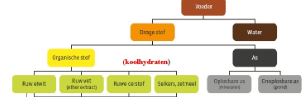 In alle voeders aanwezig
Analyse  ruw as
Ruwvoeders: 
	-mais is arm aan mineralen, en vrij constant
	-kruiden (cichorei, weegbree) in grasland hebben duidelijk 	  	  hogere waarden
	-kleigronden rijker dan zandgronden
	-uiterwaarden soms te hoge waarden (zware metalen bv lood)
	-afhankelijk van bemesting
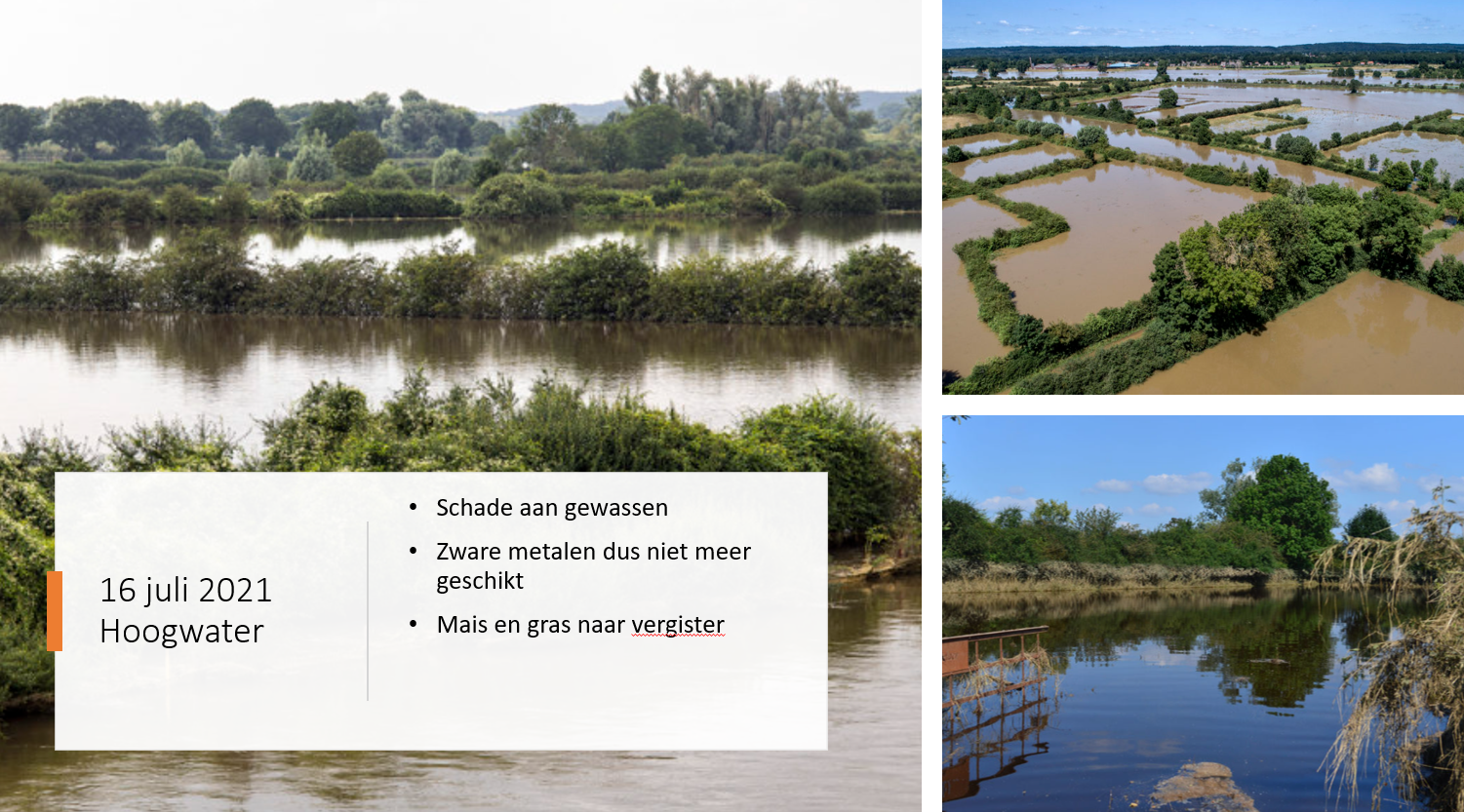 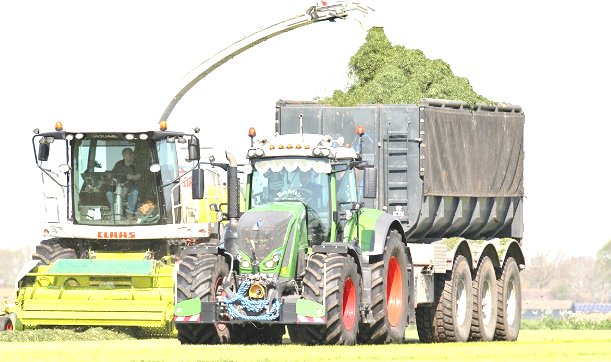 Mineralen in graskuilen
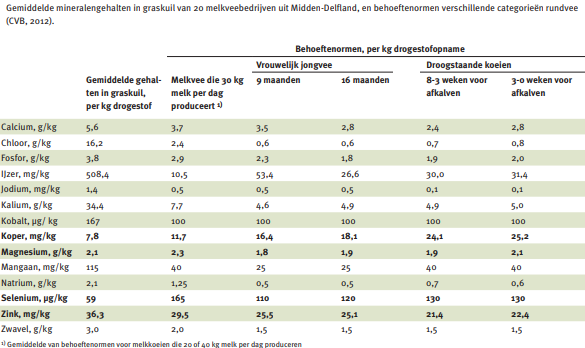 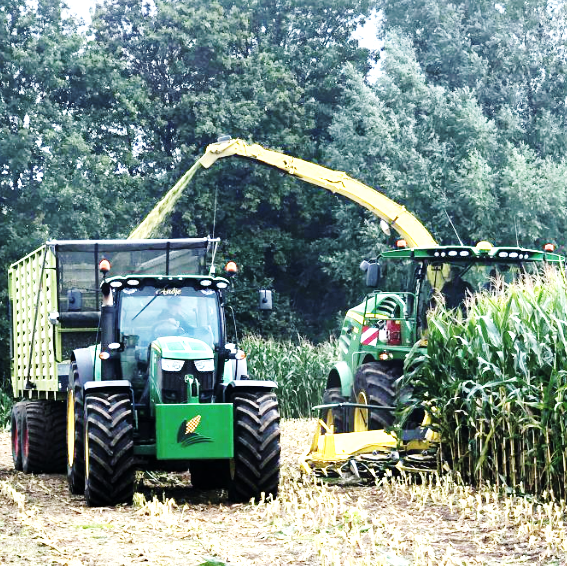 Mineralen in snijmaiskuilen
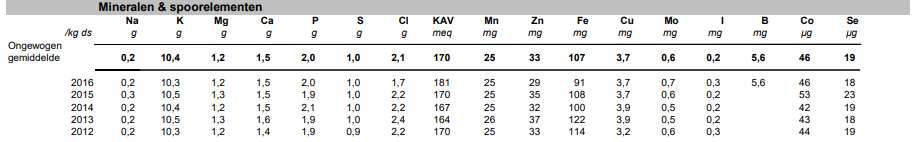 Welke conclusie kun je hieruit trekken?
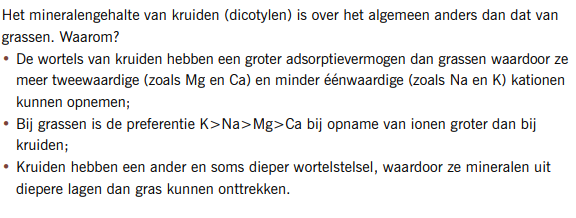 Mineralen in kruiden
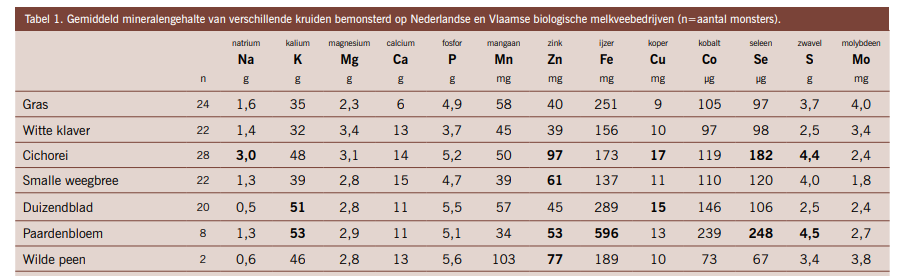 Welke conclusie kun je hieruit trekken?
Mineralen en spoorelementenHoeveel is nodig? Pag.16 Tabellenboekje
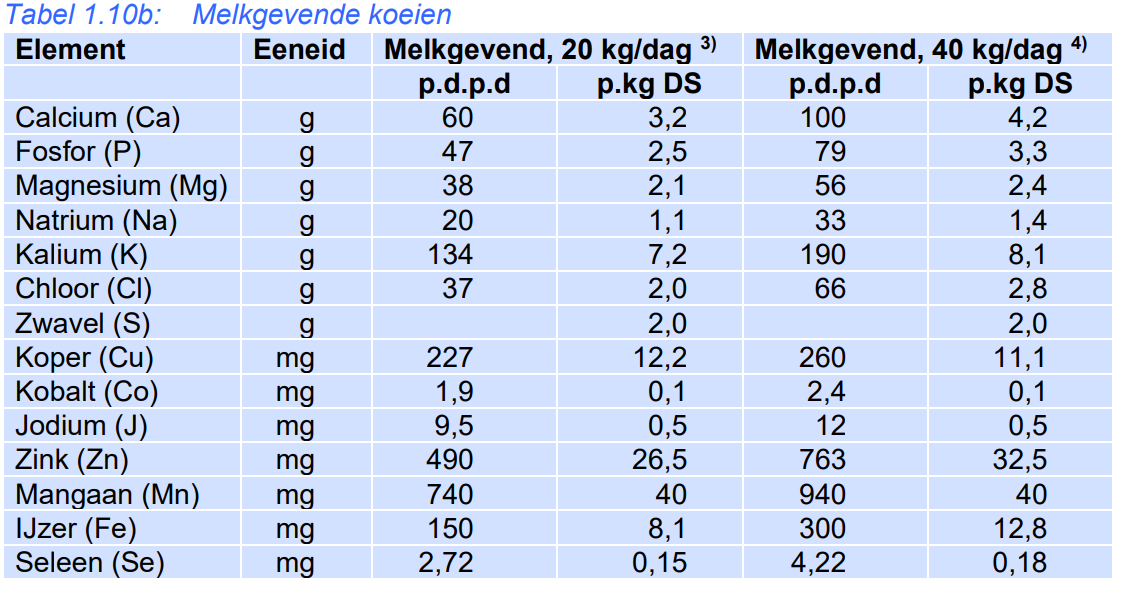 Mineralen en spoorelementenHoeveel is nodig? Pag.16 Tabellenboekje
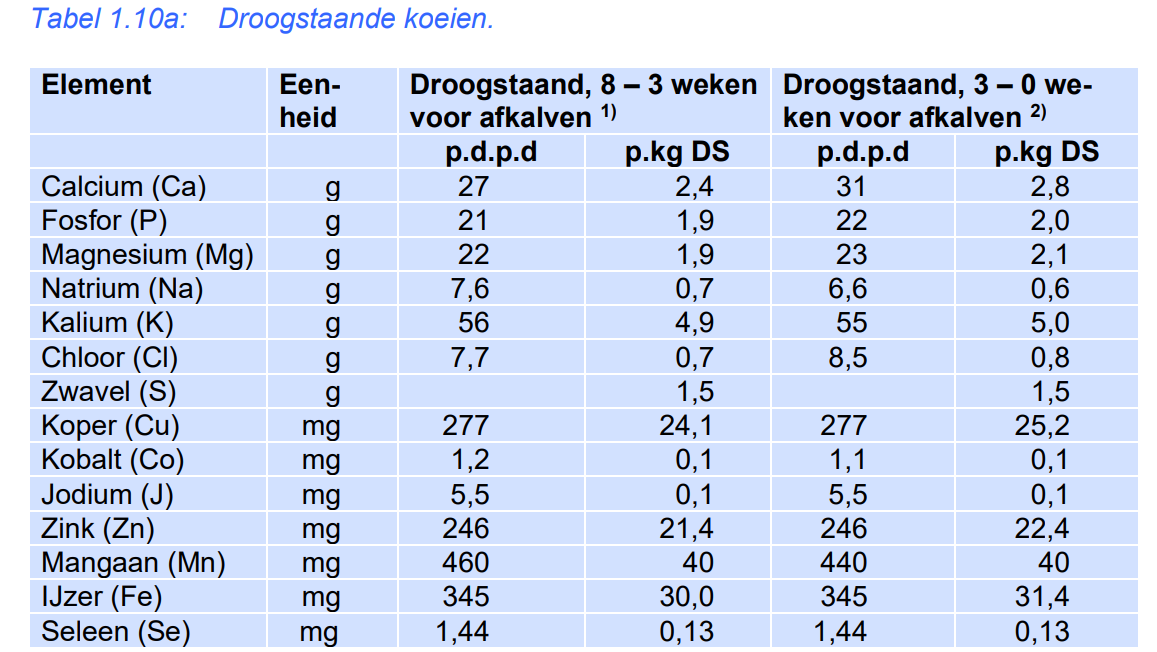 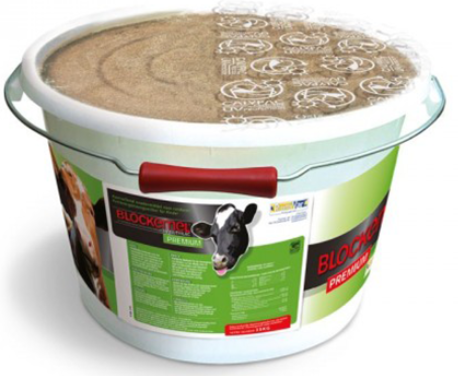 Mineralen en spoorelementenWat zit er in mijn ruwvoer?
Uitgebreide analyse laten maken  extra kosten
Snijmaiskuilen: weinig schommelingen  minder zinvol
Graskuilen: veel verschillen tussen de verschillende partijen doen!
Op basis van analyse gerichter mineralen bijvoeren / bemesten
Los, emmer, bolus, vloeibaar, sporenmix, vloeibare meststof
Mineralen = geen voederwaarde (dus 0 VEM en 0 eiwit)
Ca 3000,- euro per jaar voor gemiddeld bedrijf
Voorbeeld analyse	 ReportPrinter Report
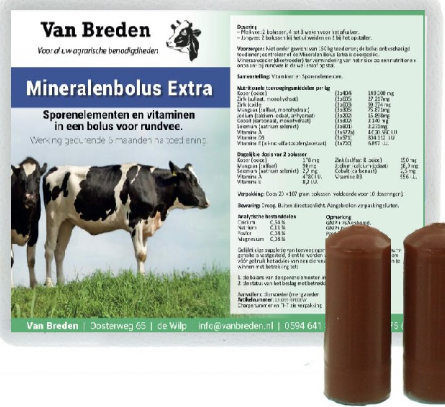 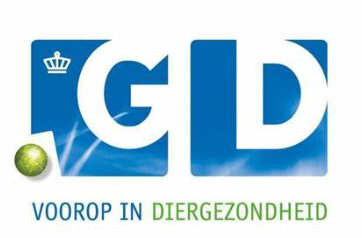 Mineralen en spoorelementenHoe check ik de mineralenvoorziening?
GD heeft de mineralen-check
Op basis van tankmelk-monster wordt de mineralenvoorziening berekend.
Preventief te werk; wanneer “het niet loopt”, ben je te laat!!
2, 4 of 6 maal per jaar monster nemen via RMO
Op basis van bevindingen rantsoen aanpassen
Mineralen en spoorelementenWat zijn gevolgen van te kort / te veel mineralen?
Zoek op wat effecten zijn van teveel of tekort in het rantsoen voor melkvee zijn voor:
Fosfor
Selenium Se
Koper Cu
Zink Zn
Noteer in onderstaande dia’s en sla de presentatie op
De Mineralencheck
BoerEnverstand › Video: Mineralen in balans! | Melkvee.nl – N


BoerEnverstand › Video: Zijn mineralen belangrijk voor goede klauwen: hoe zit dat? 
Melkvee.nl - Nieuws en kennis voor de melkveehouderieuws en kennis voor de melkveehouder